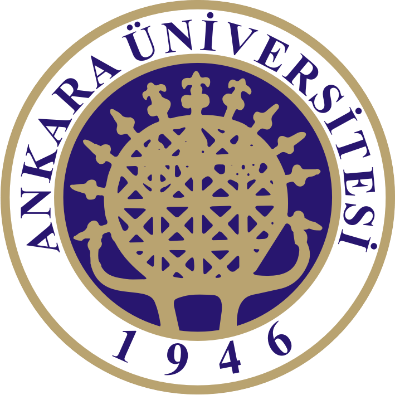 KİM 443 ANALİTİK BİYOKİMYA
NÜKLEİK ASİT ANALİZLERİ
Prof. Dr. Emel EMREGÜL
Ankara Üniversitesi
Kimya Bölümü
Nükleik Asit Analizi
PCR ürünlerinin görüntülenmesi 
Mutasyon analizi ( RFLP, SSCP) 
Dizileme 
Southern, Northern blot
Nükleik Asit Analizi
Elektroforez
Analiz yapılacak örnek destek ortamına uygulanır. 
Selüloz aminoasitler ve karbonhidratlar gibi düşük molekül ağırlıklı olan moleküller için, jeller ise nükleik asit ve proteinler gibi büyük moleküller için destek ortamı olarak kullanılır.
DNA Dizi Analizi
DNA dizi analizi yada "sequencing" DNA'mn nükleotid dizisinin saplanması anlamına gelmekledir. 

Bu işlem bazı aşamalardan oluşmaktadır;

 Öncelikle DNA'nın restriksiyon enzimleriyle parçalanmaları gerekmektedir. 

Sonra Klonlama aşaması gelmektedir. Bu aşamada DNA 2-200 kb‘lık diziler halinde çoğaltılır. 

Daha sonra fluoresan maddeler ve jel-elektroforezi kullanılarak DNA dizisinin okunmasını sağlayan dizileme aşaması gelmekledir. 

En son olarak bu dizilerin bilgisayarda bir araya getirilmesi işlemleri sonlandırır.
DNA Klonlaması
İstenen DNA fragmanının (parçasının) seçilerek amplifiye ( çoğaltılması) edilmesi  esasına dayanır. 

Klonlama aşamasından sonra bu fragmanın yapısı ve fonksiyonları detaylı olarak çalışılabilir hale gelmektedir. 
Örneğin DNA dizi analizi, in-vitro ekspresyon, in-vitro mutagenez (mutasyon oluşumu) .

İki  sekilde gerceklestirilir:

Hücreye dayalı DNA klonlaması (İn-vivo klonlama)
b) Hücreden bağımsız DNA klonlaması (İn-vitro klonlama)
DNA Klonlaması
Klonlamanın temel basamakları şu şekildedir;
Klonlanacak DNA, doku ya da hücrelerden izole edilir.

Restriksiyon enzimleri kullanılarak özgül DNA parçaları elde edilir. Bu enzimler, DNA’yı özgül dizilerinden tanır ve keser.

Oluşturulan bu DNA parçaları vektör adı verilen DNA molekülleriyle birleştirilir. 

Rekombinant DNA molekülü, bir konak hücreye aktarılır. Konakta molekül kendini eşler ve düzinelerce kopyası oluşur.
DNA Klonlaması
Kopyalanacak olan DNA parçaları konak hücresine doğrudan giremezler.

 Ancak, restriksiyon enzimiyle kesilmiş bir DNA parçası “vektör”adı verilen başka bir DNA molekülü ile birleşirse konak hücreye girebilir. 

Vektörler, kendilerine takılan DNA parçasını nakleden ve replike eden taşıyıcı DNA molekülleridir.
DNA Klonlaması
Bir DNA molekülünün vektör olarak kullanılabilmesi için birtakım özelliklere sahip olması gerekir;

Kendini ve taşıdığı herhangi bir DNA parçasını bağımsız olarak replike edebilmelidir. 

Klonlanacak DNA parçasının insersiyonuna olanak tanıyan birçok tanıma dizisi içermelidir. 

Vektörde seçicilik sağlayan “marker genler” bulunmalıdır. Antibiyotik direnç geni gibi seçilebilir bir belirleyici taşımalıdır. Bunlar, vektör taşıyan ve taşımayan konak hücreleri ayırmak için gereklidir. 

Konak hücreden kolaylıkla vektör ve vektörün taşıdığı DNA parçası izole edilebilmelidir.
Başlıca vektörler
Plasmidler

Bakteriyofajlar

Cosmidler

Bakteri Yapay Kromozomları (BAC)

Maya Yapay Kromozomları (YAC)

Memeli Yapay Kromozomları (MAC)

İnsan Yapay Kromozomları (HAC)

İfade Vektörleri